學生社團大型活動經費申請
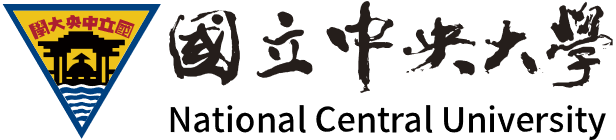 社團名稱：            報告者：
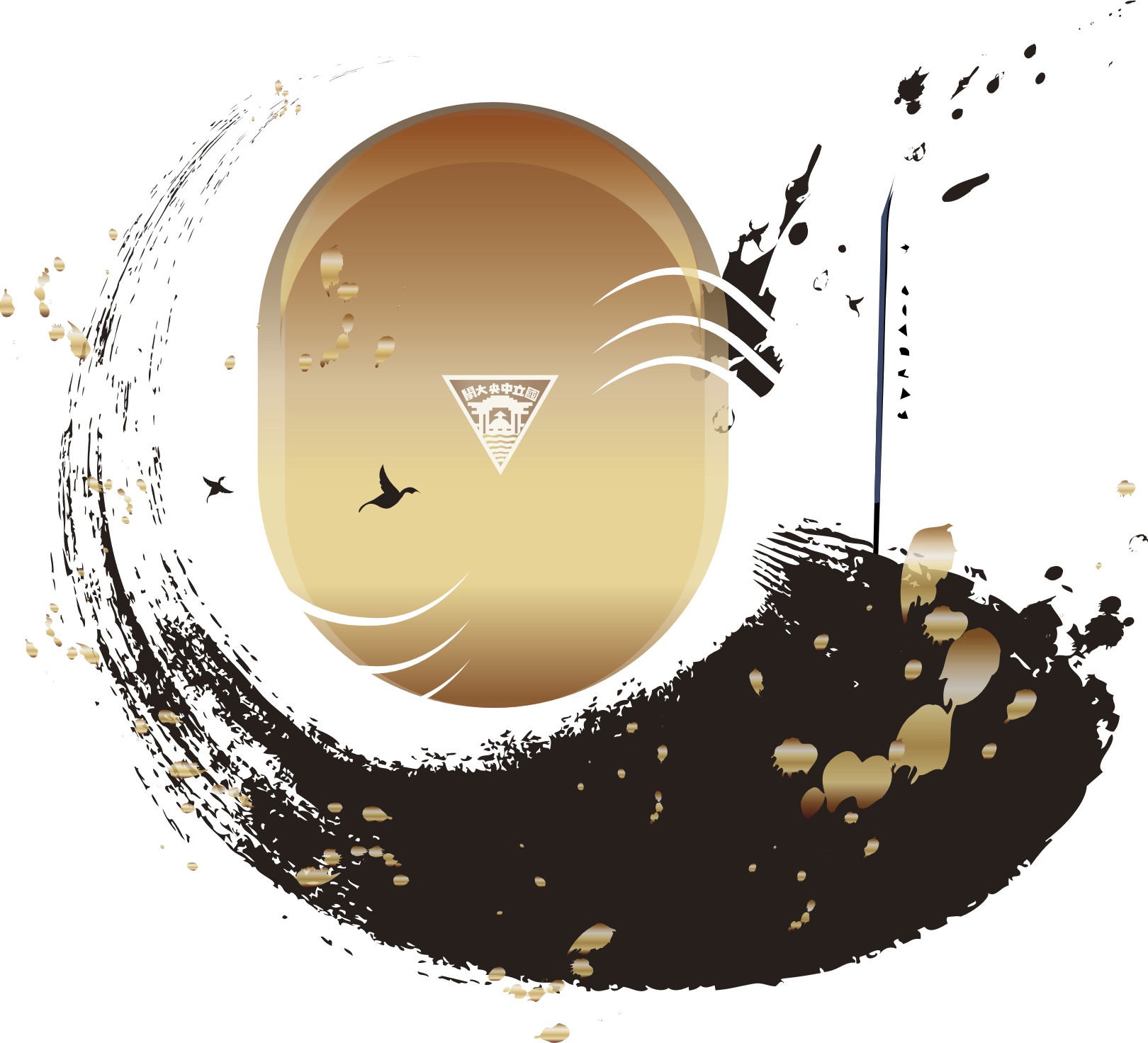 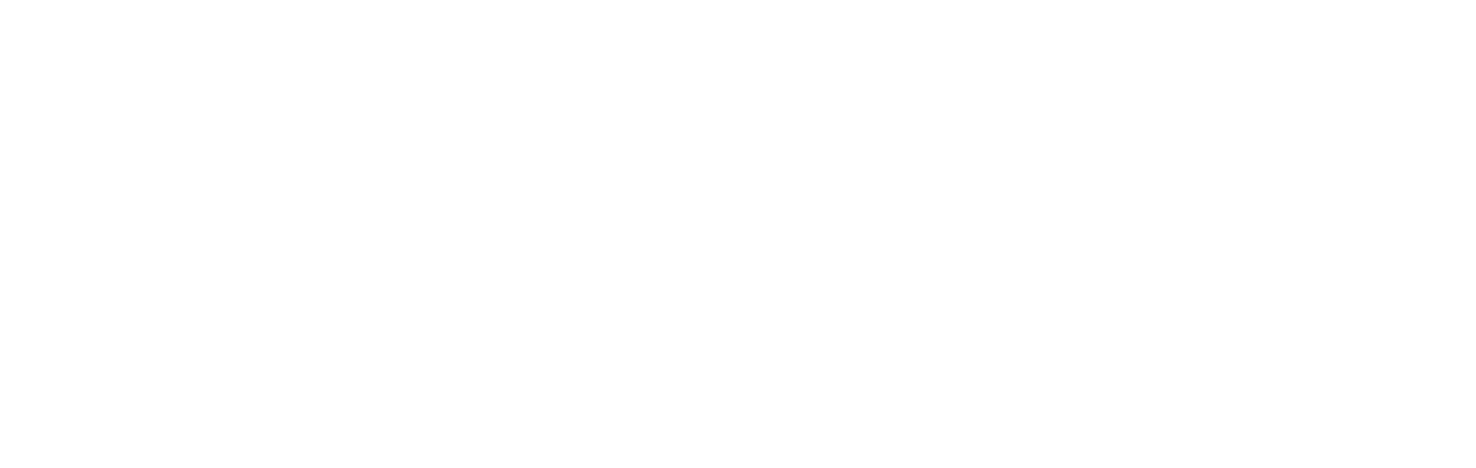 01
社團大型活動概況
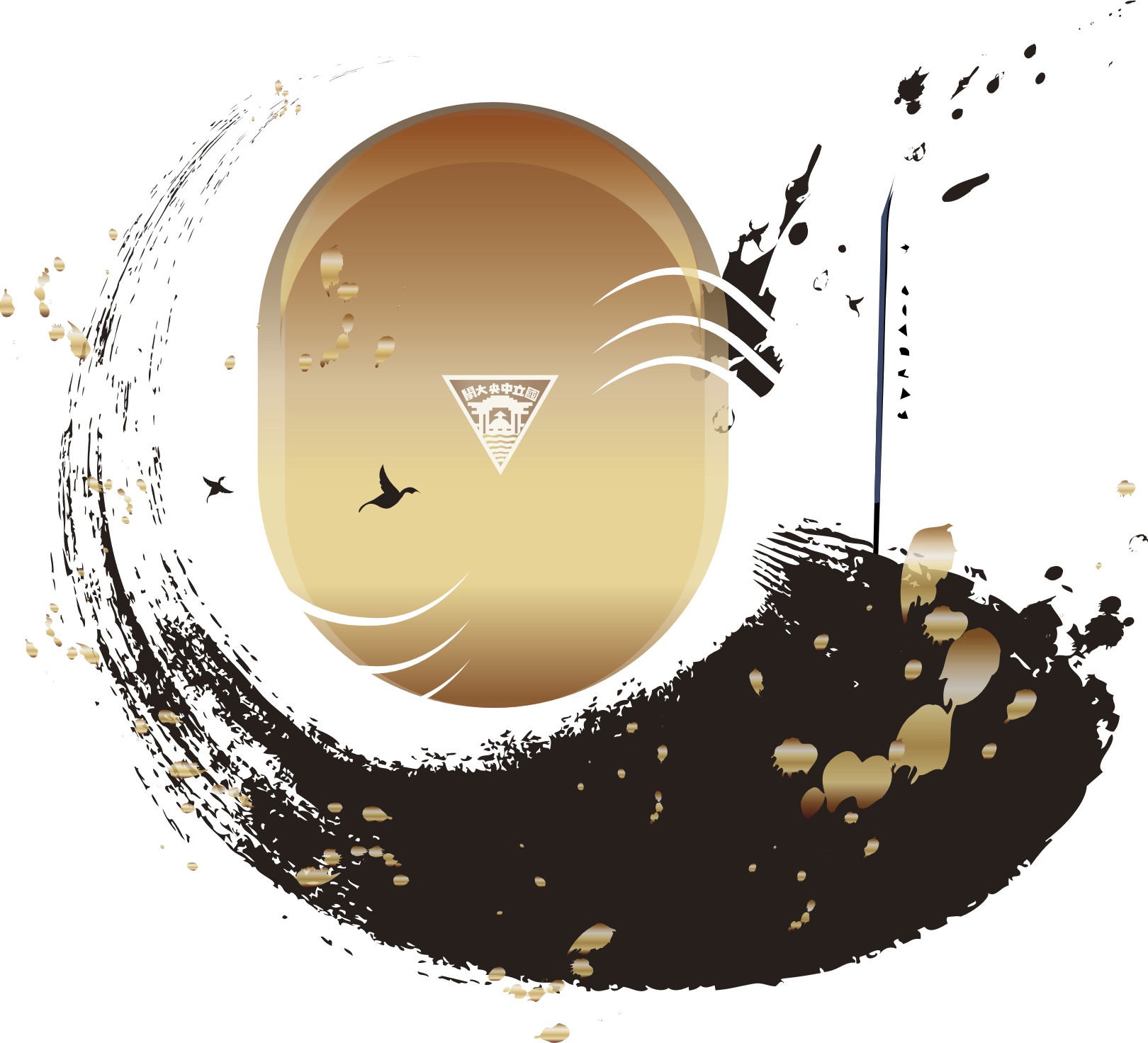 02
社團活動對應SDGs指標
03
大型活動經費明細表
04
社團活動補助效益
05
其他補充說明事項
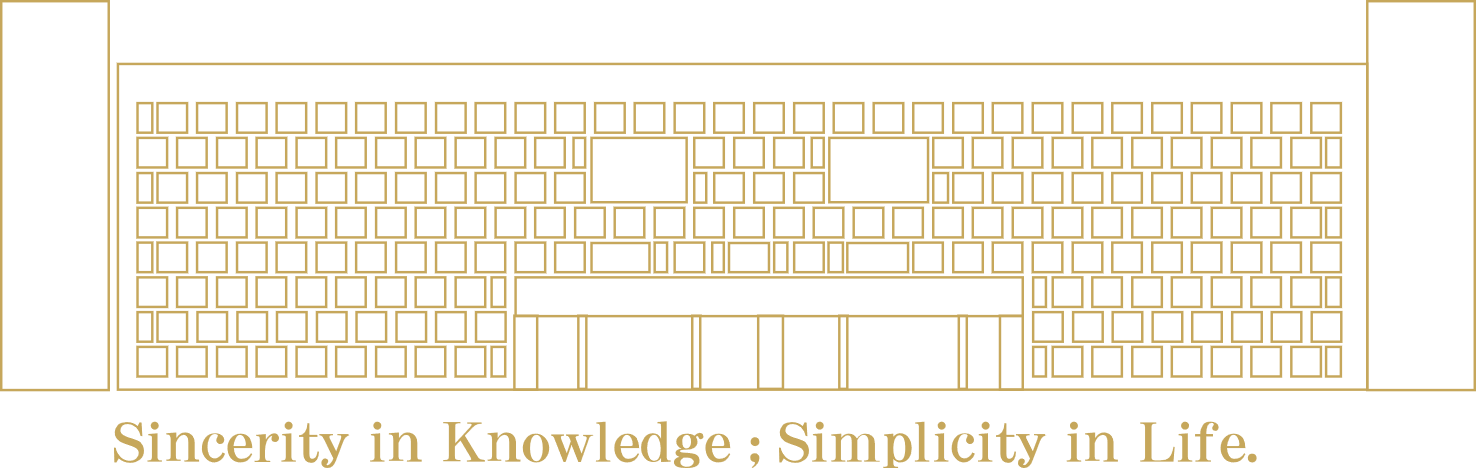 國立中央大學社團大型活動概況
□ 學期間     □ 全校性活動 112學年度第2學期       □ 寒假                                         □ 暑假         □ 社團服務類
社團活動-對應聯合國永續發展指標
社 團 名 稱：
活 動 名 稱：
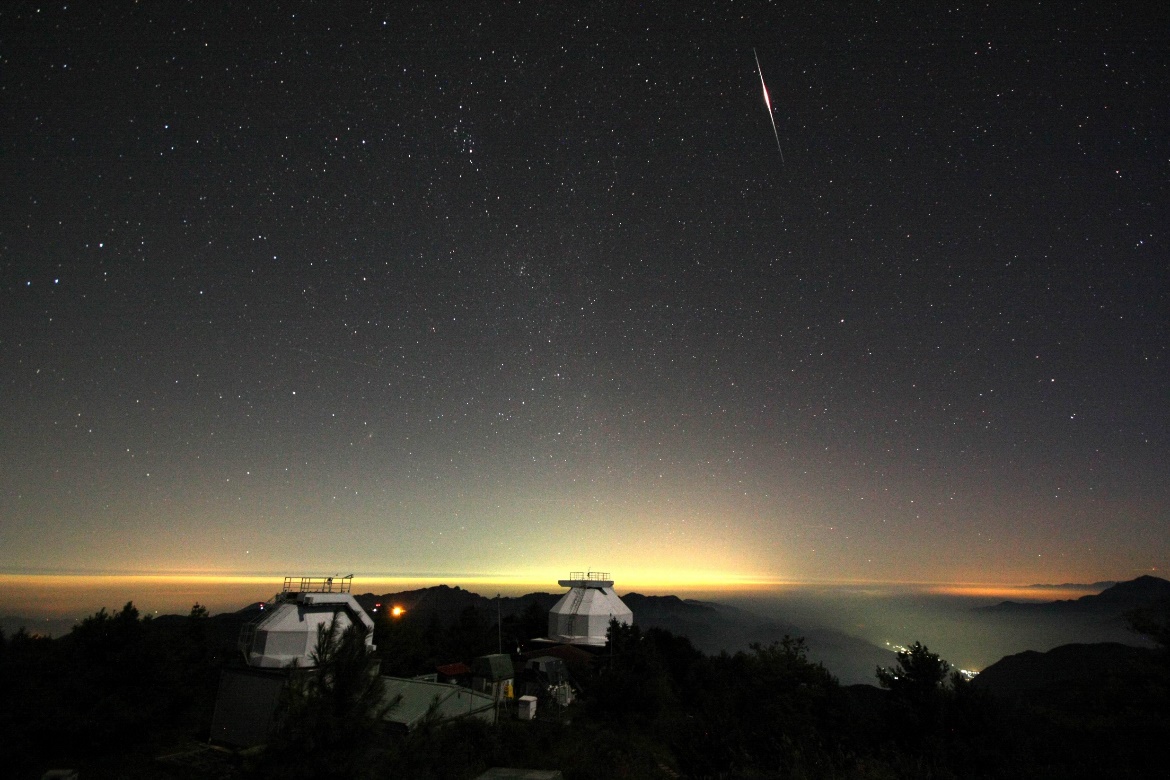 經費預算分配表
經費項目可供申請
之類別如下：
(1)文具美工用品
(2)影印印刷裝訂
(3)講師鐘點費/演講費
(4)保險費
(5)租車
(6)郵資
(7)場地費
(8)道具材料

吃喝玩樂不予補助，
各類經費明細及用途
說明請務必詳列清楚。
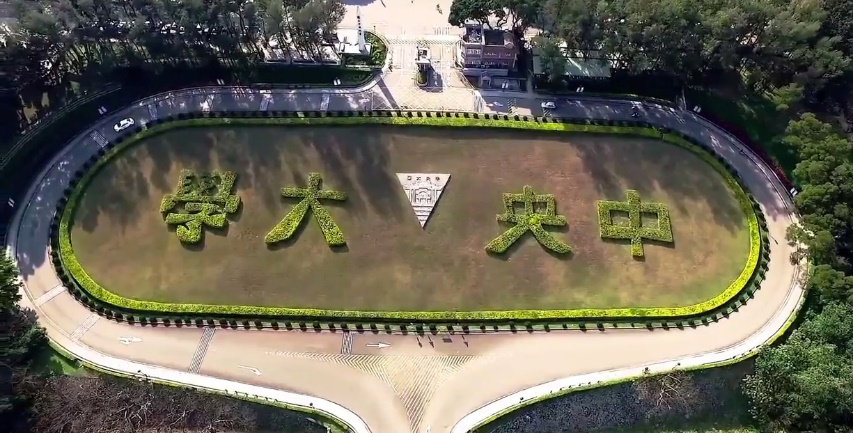 社團大型活動補助效益
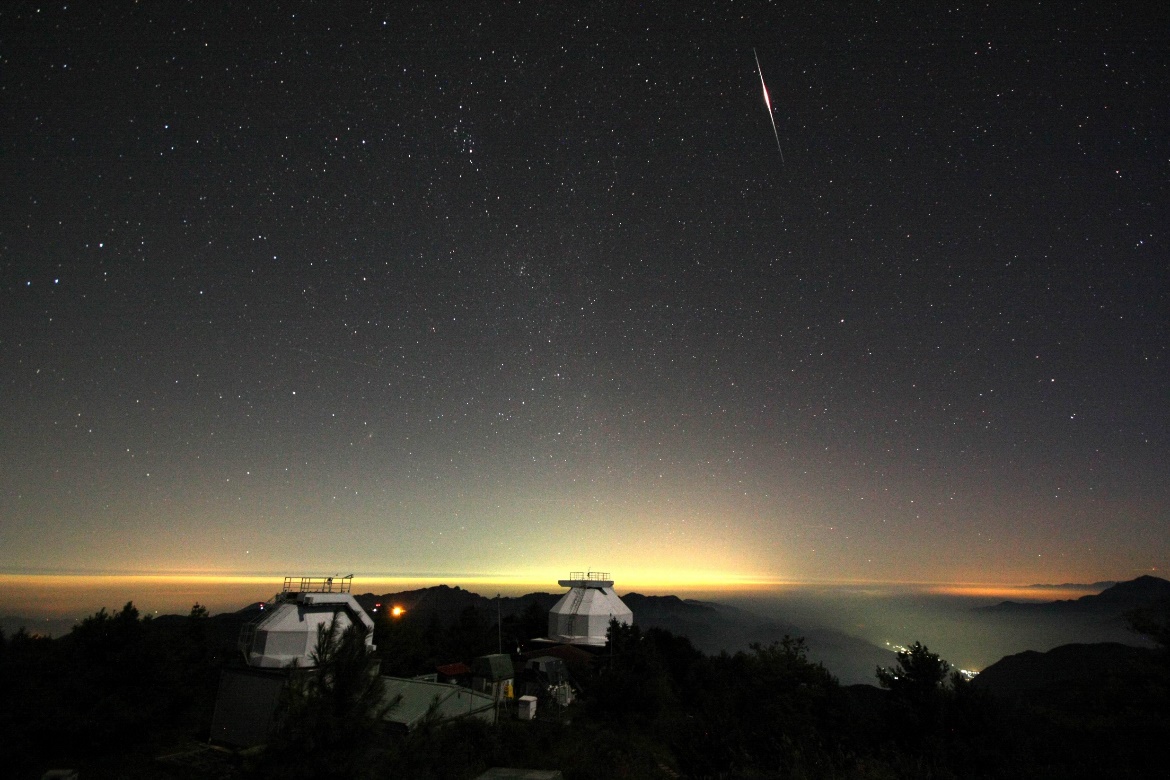 其他補充說明
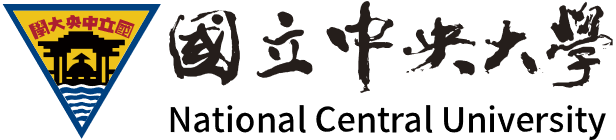 感謝各位聆聽
123-456-789
NCU@gmail.com
NCU.com
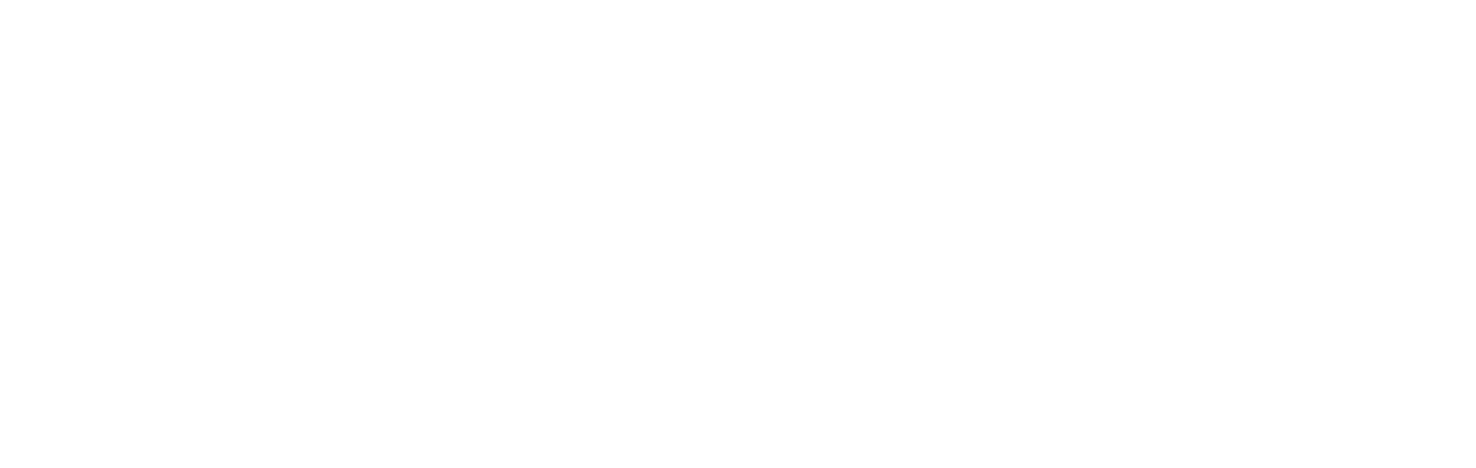 CONTACT  US